Unit 2   Hobbies
Do you like running?
WWW.PPT818.COM
教学目标：
1. 能听懂、会说并认读单词：run, skip, come。
2.能用句子“Do you like…?”询问喜好，并用“Yes, I do./No, I don’t”做出回答。
Do you like running？
你喜欢跑步吗？
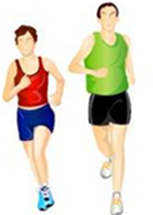 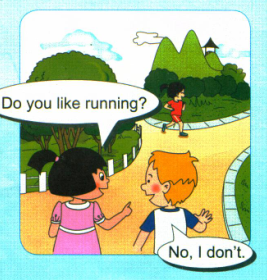 run 
跑，奔跑，跑步
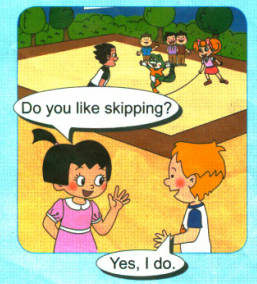 skip 
跳绳
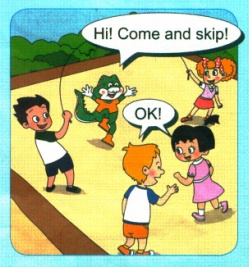 come
来
come and skip
来跳绳吧
看图猜单词
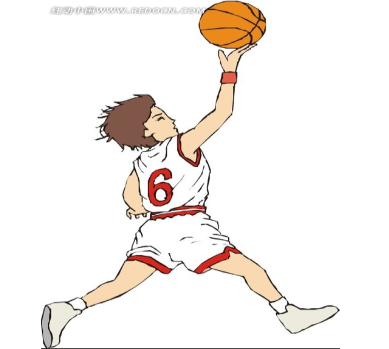 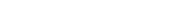 basketball
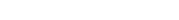 看图猜单词
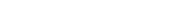 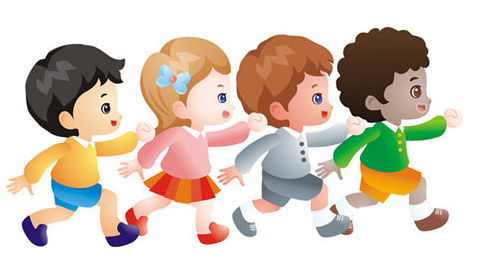 run
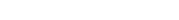 看图猜单词
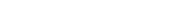 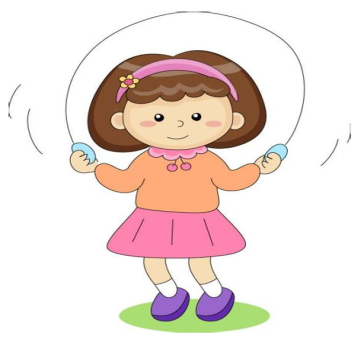 skip
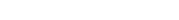 Free talk：小朋友们，      你喜欢什么呢，一起来谈论一下吧！
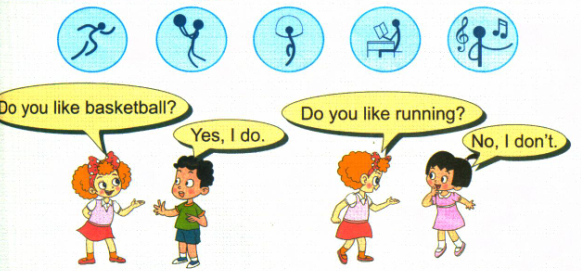 Let’s do
做一做：当一名小记者，采访一下你的朋友或家人，记录下来他们的喜好。
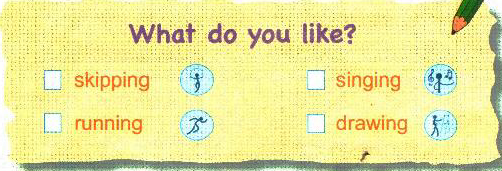 Homework
1. 跟读模仿。
2. 用本节课所学内容，向别人介绍自己的喜好。
Thank You